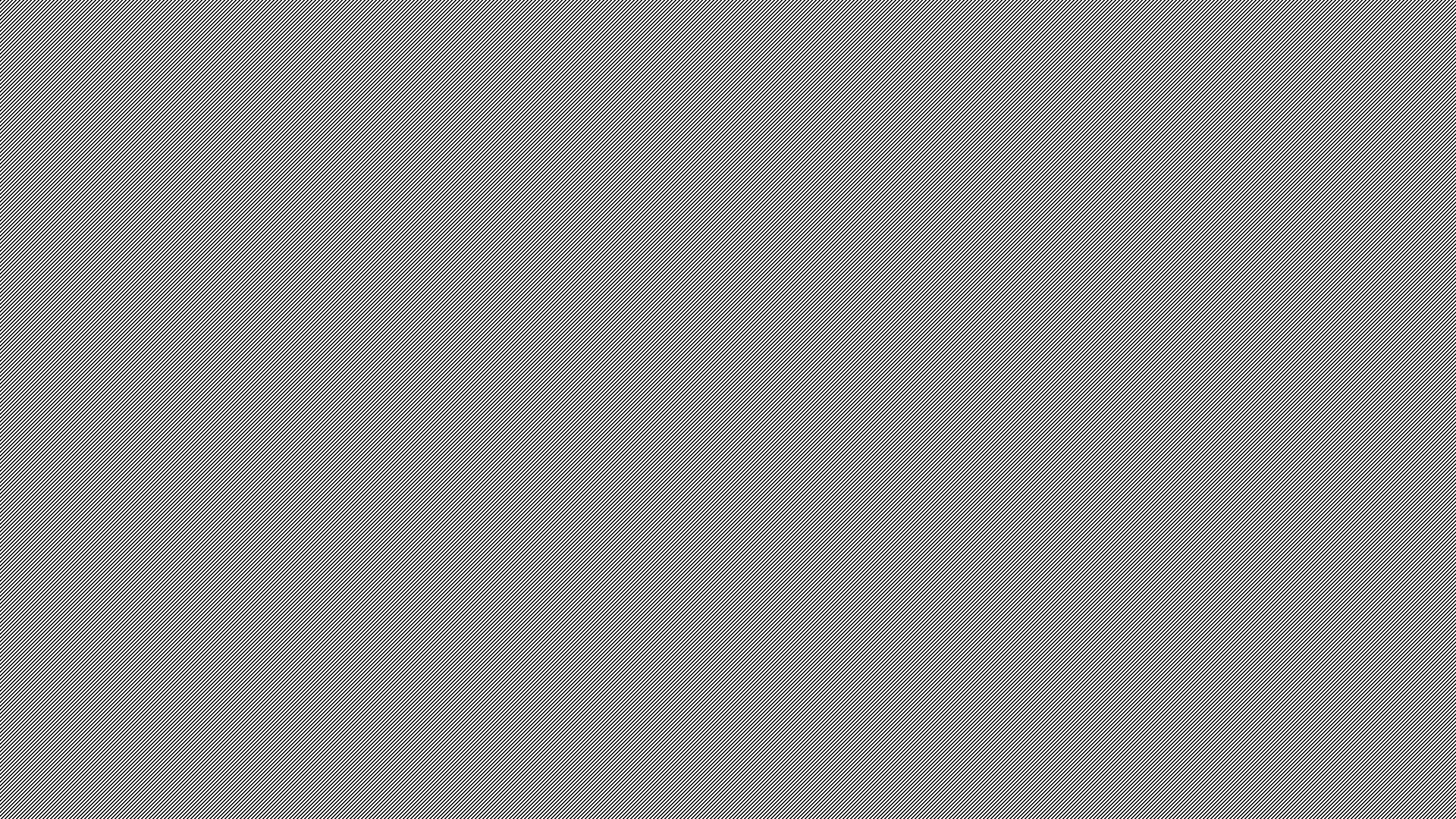 Nieodpłatna mediacja
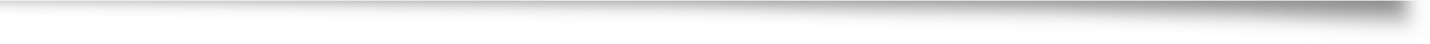 Zadanie finansowane w ramach projektu ze środków budżetu państwa przez Powiat otwocki
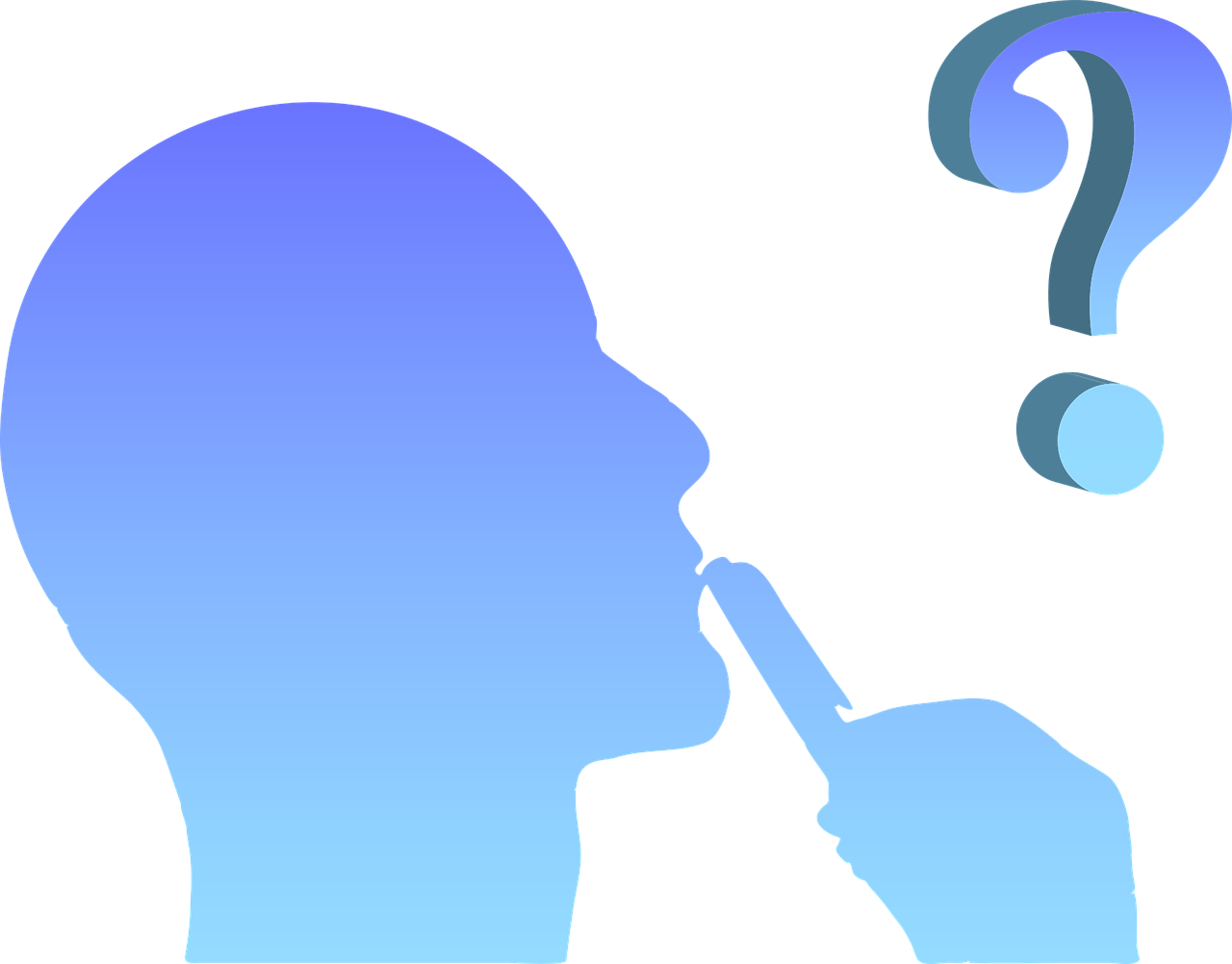 Czym jest mediacja?
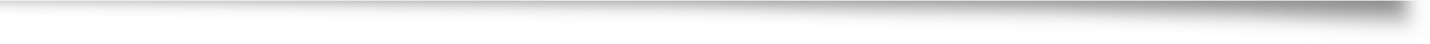 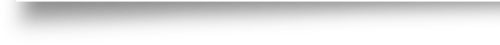 Mediacja jest jednym z alternatywnych sposobów rozwiązywania konfliktów 
Stosujemy mediacje, wtedy kiedy chcemy się dogadać z drugą osobą bez konieczności korzystania z procesu sądowego
Na czym polega nieodpłatna mediacja?
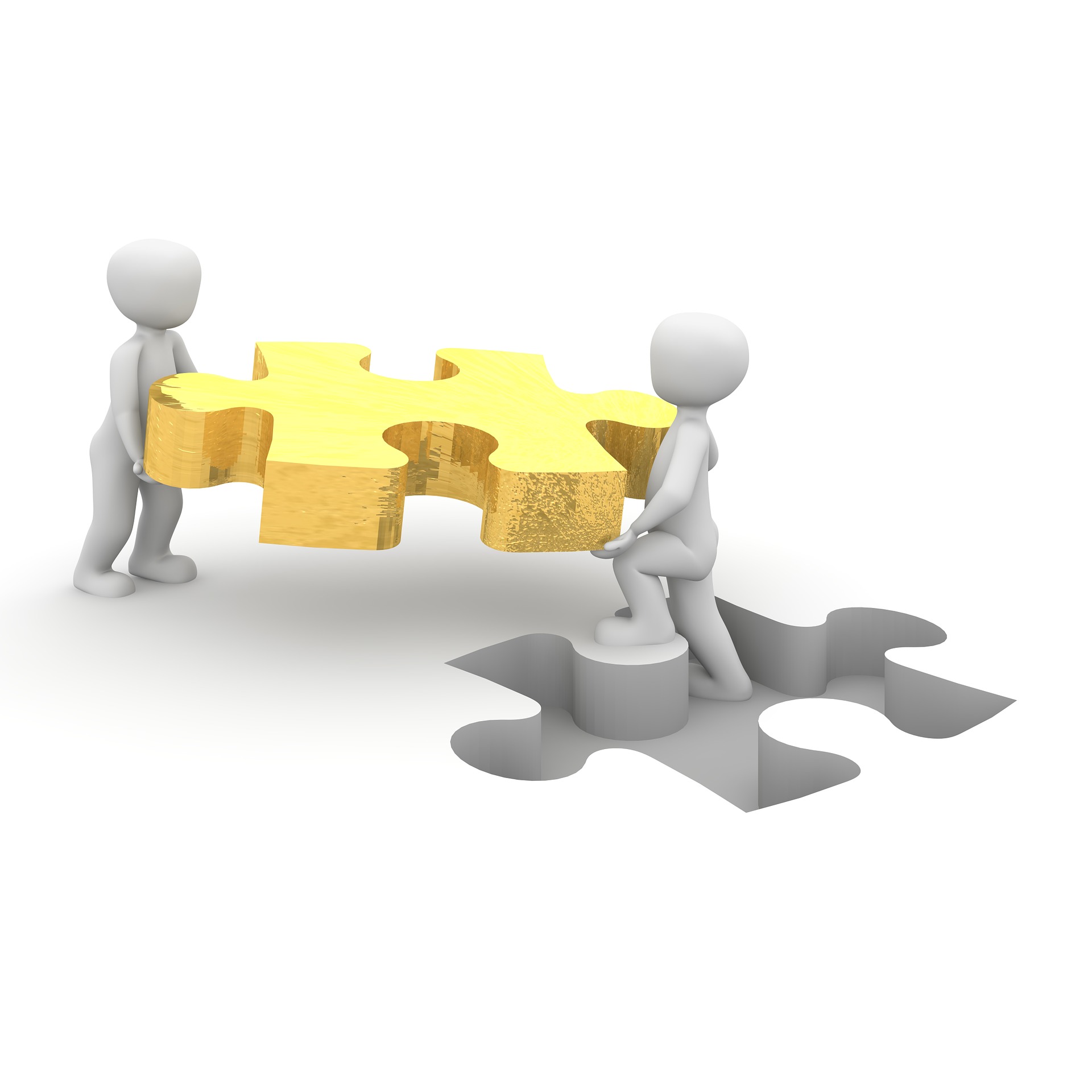 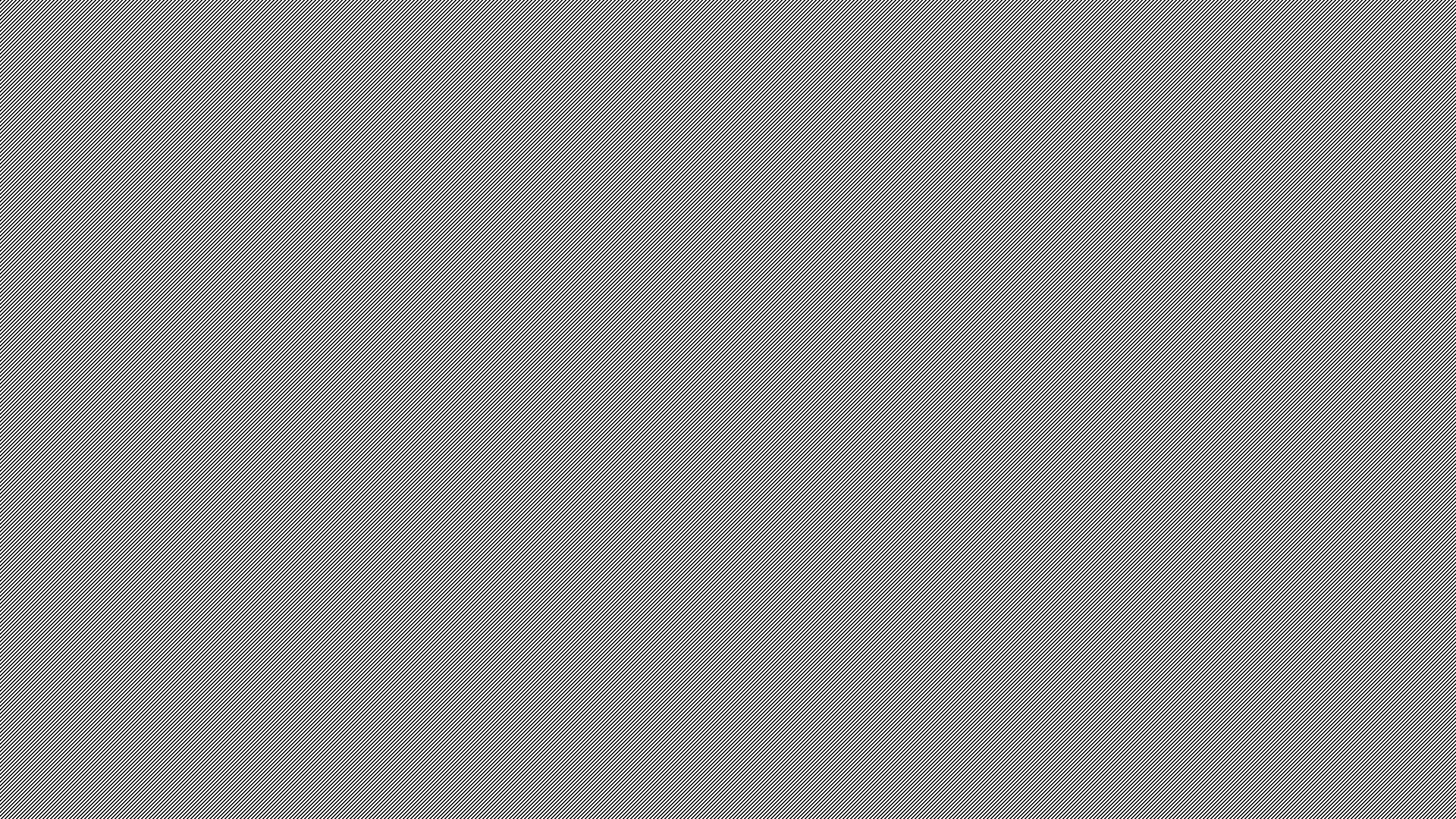 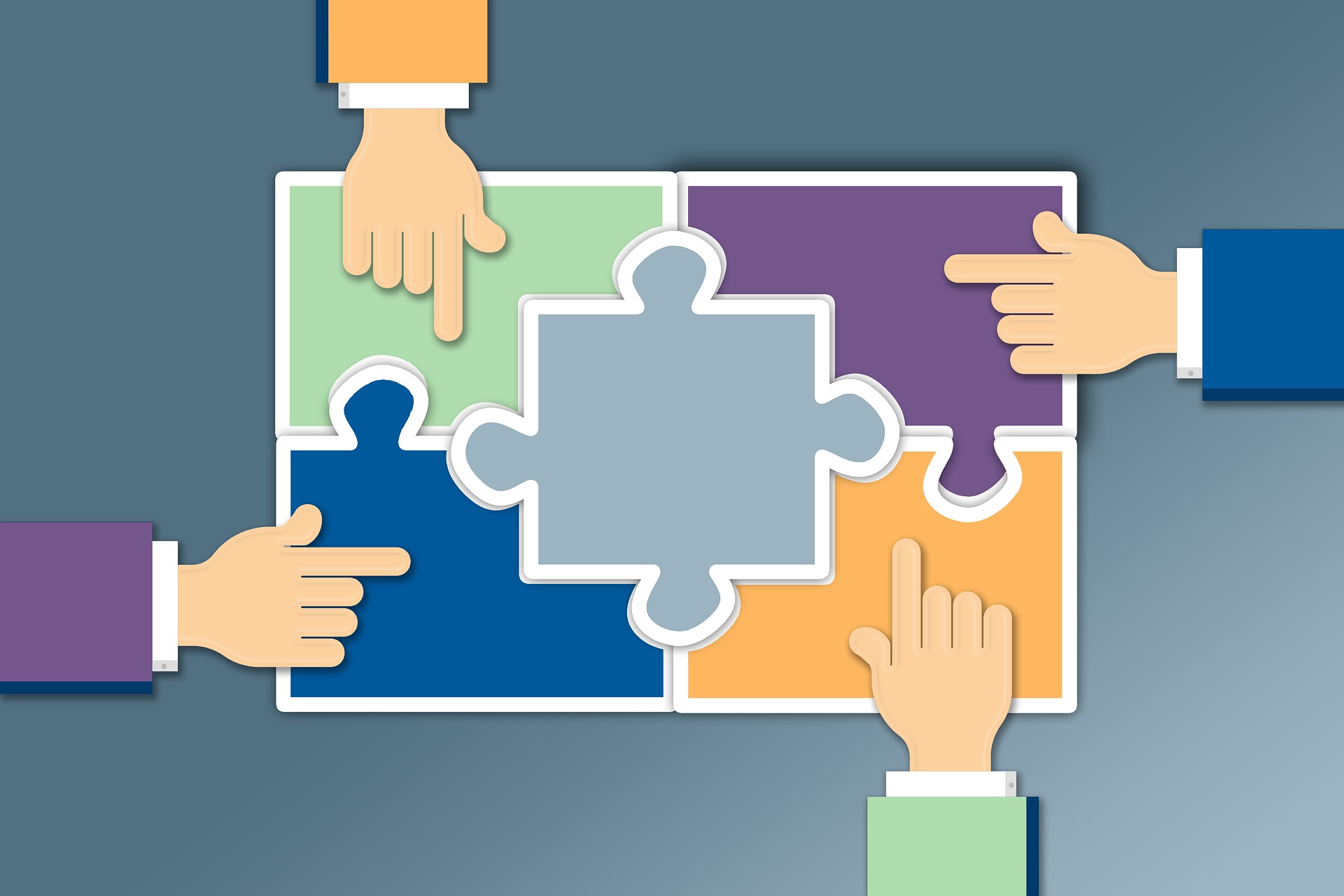 Co obejmuje ta usługa?
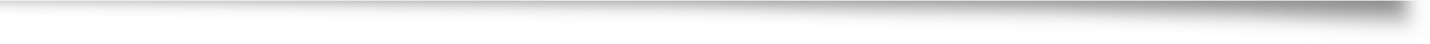 poinformowanie o możliwościach skorzystania z polubownych metod rozwiązywania sporów, w szczególności mediacji oraz korzyściach z tego wynikających;
przygotowanie projektu umowy o mediację lub wniosku o przeprowadzenie mediacji;
przygotowanie projektu wniosku o przeprowadzenie postępowania mediacyjnego w sprawie karnej;
udzielenie pomocy w sporządzeniu do sądu wniosku o zatwierdzenie ugody zawartej przed mediatorem.
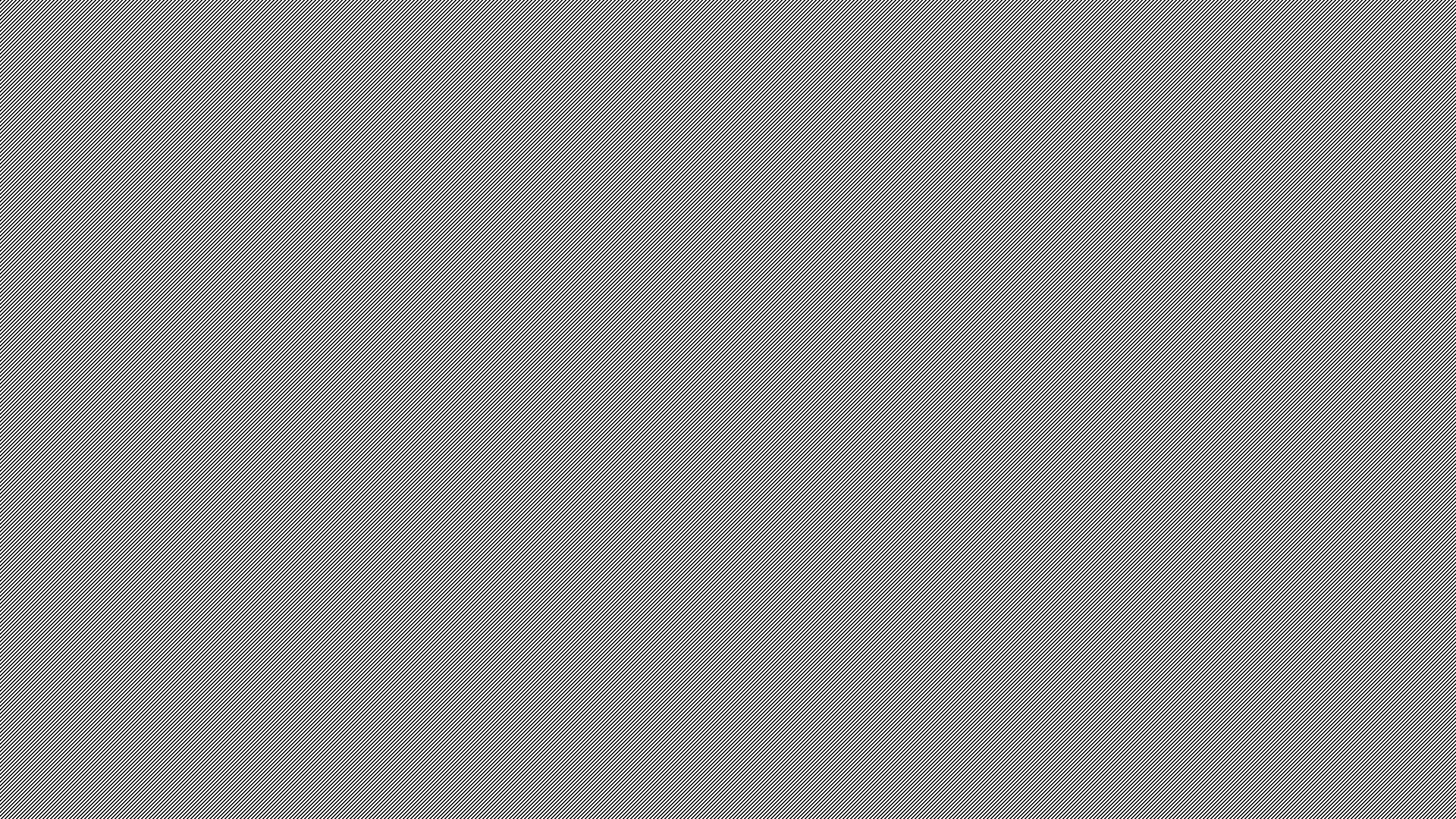 Uprawnione są osoby, które spełniają warunki bezpłatnej pomocy prawnej i doradztwa obywatelskiego, czyli spełniają następujące warunki:
Są to osoby fizyczne, które nie mają możliwości pokrycia kosztów odpłatnej pomocy prawnej 
Są to osoby prowadzące jednoosobową działalność gospodarczą i nie zatrudniły nikogo przez ostatnie 12 miesięcy liczone wstecz od dnia złożenia oświadczenia.
Kto jest uprawniony do nieodpłatnej mediacji?
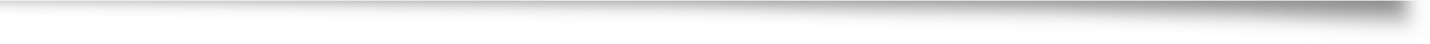 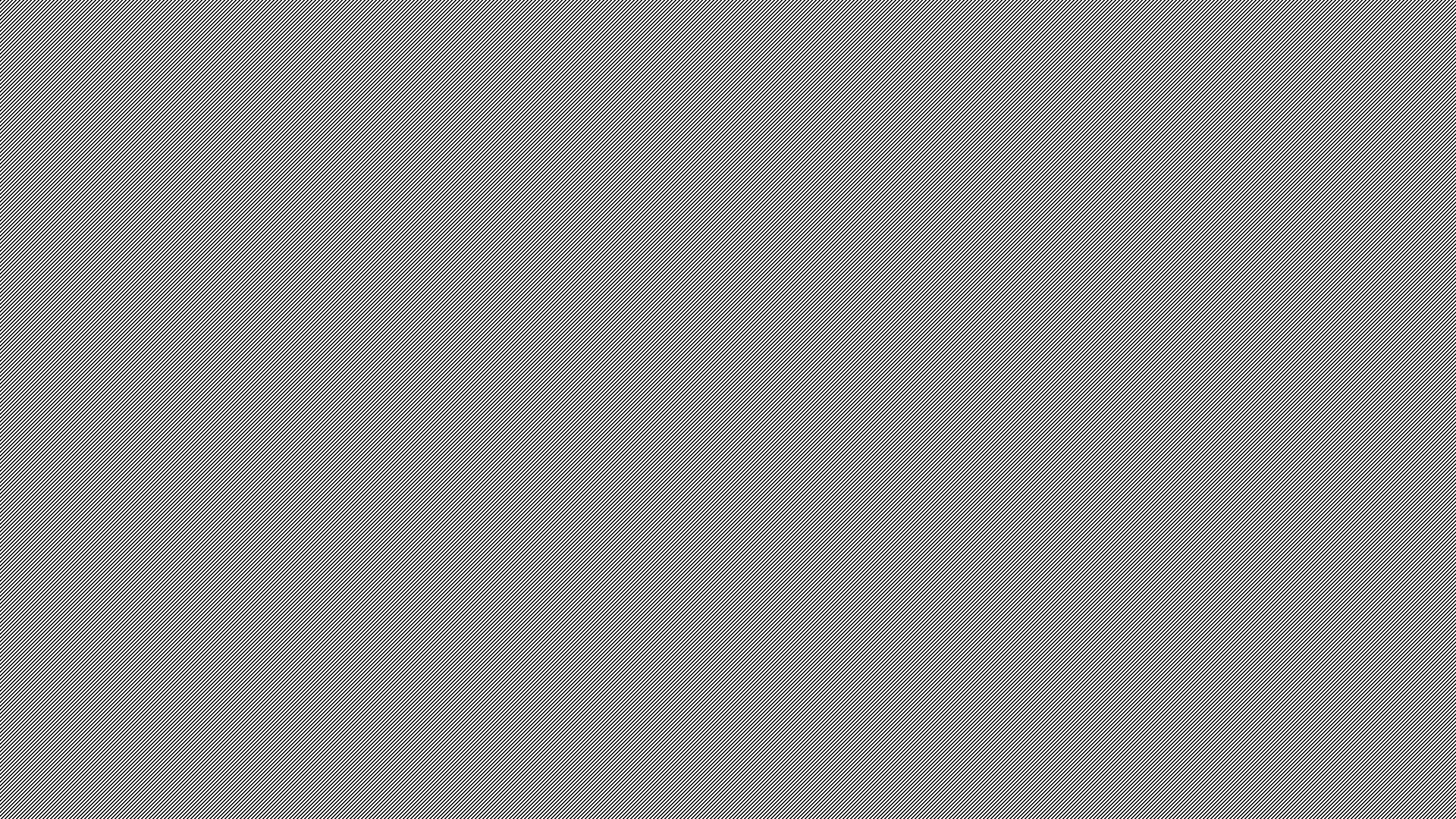 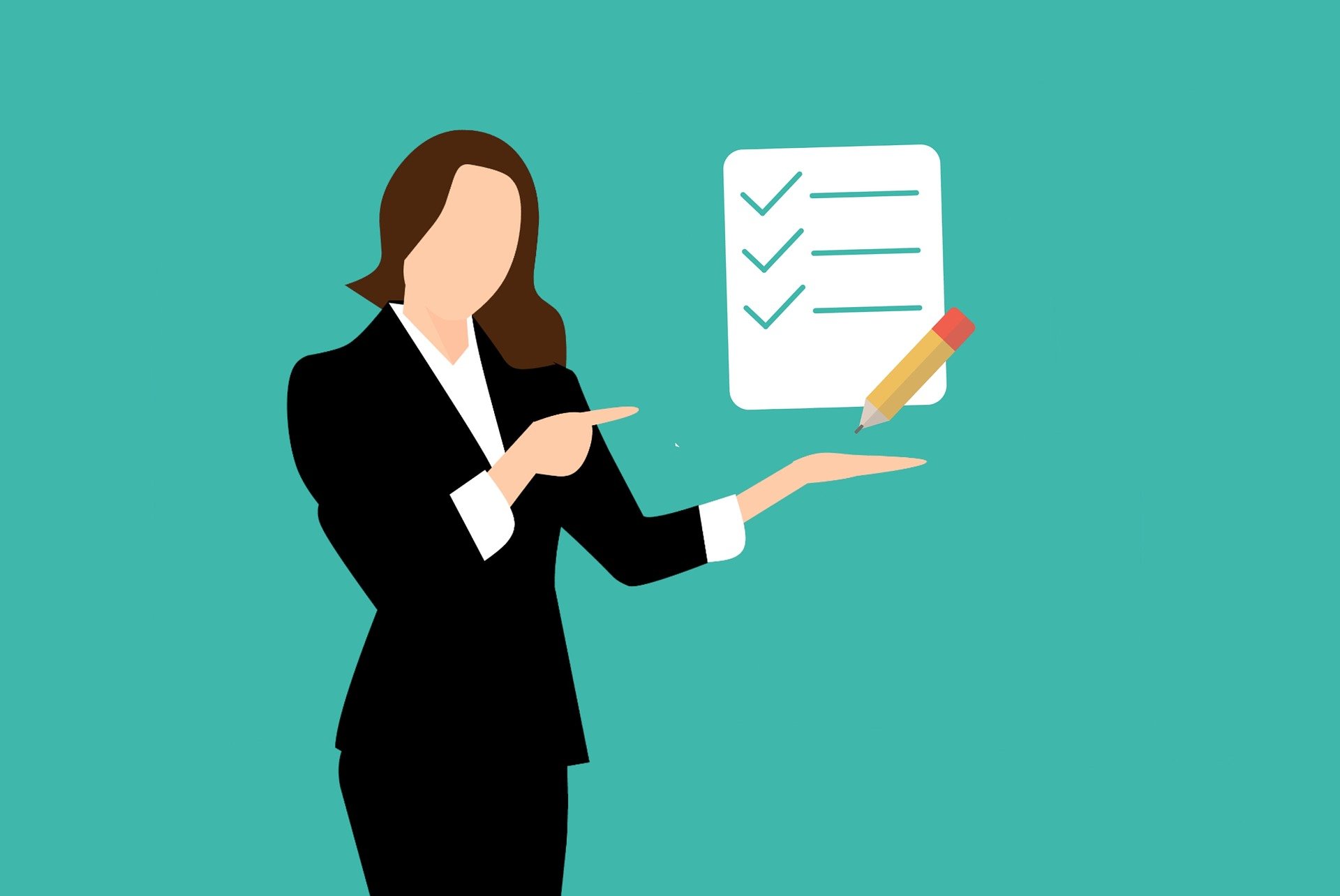 Jakie oświadczenie należy złożyć by skorzystać z nieodpłatnej mediacji?
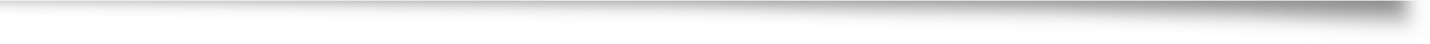 Podczas porady będziemy proszeni o złożenie oświadczenia, które potwierdzi to, że jesteśmy uprawnieni do bezpłatnej pomocy – a w tym nieodpłatnej mediacji. 
Co zawiera oświadczenie?
Nasze dane osobowe 
Nasze oświadczenie, że nie mamy środków do pokrycia odpłatnej pomocy 
W przypadku prowadzenia działalności – oświadczenie, że nikogo nie zatrudniamy od 12 miesięcy
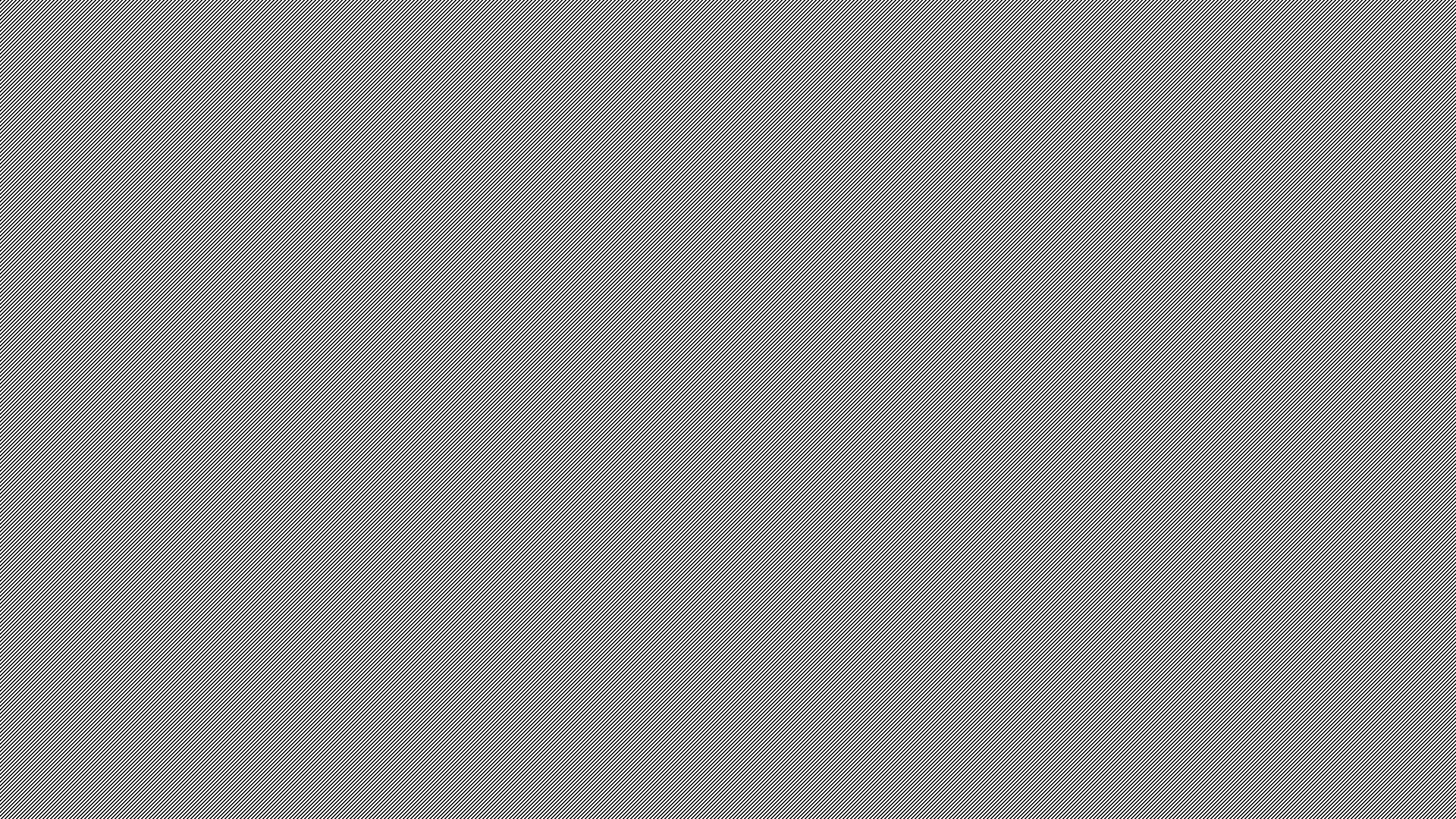 Czy w każdej sytuacji możemy skorzystać z nieodpłatnej mediacji?
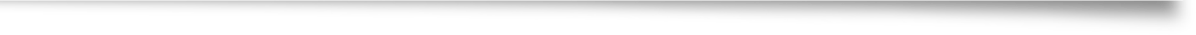 Kto prowadzi mediacje?
Mediacje prowadzi mediator. 
Kim jest mediator?
Mediator to osoba o pełnej zdolności do czynności prawnych, która ma odpowiednią wiedzę i umiejętności do prowadzenia mediacji 
Warunkiem jest też to, że mediator musi być wpisany stałą listę mediatorów prowadzoną przez sąd okręgowy
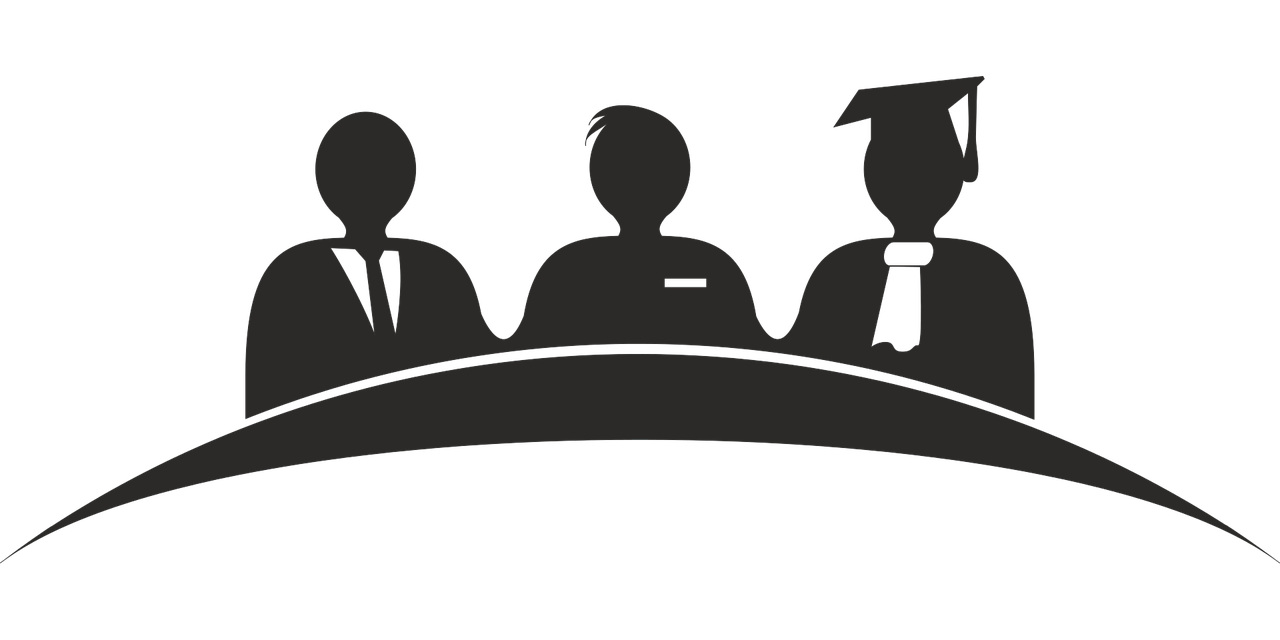 Jak zostać wpisanym na listę stałych mediatorów?
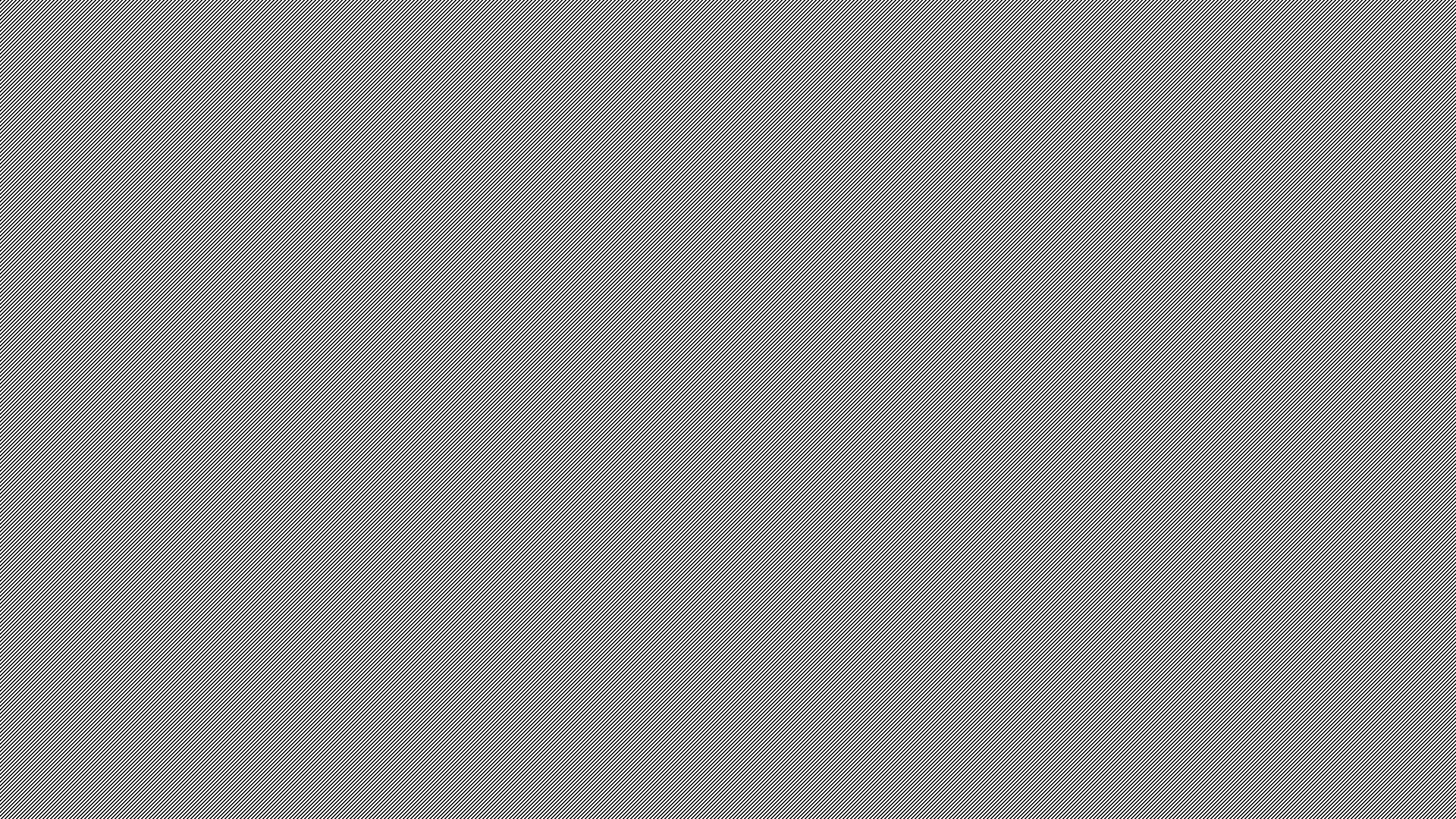 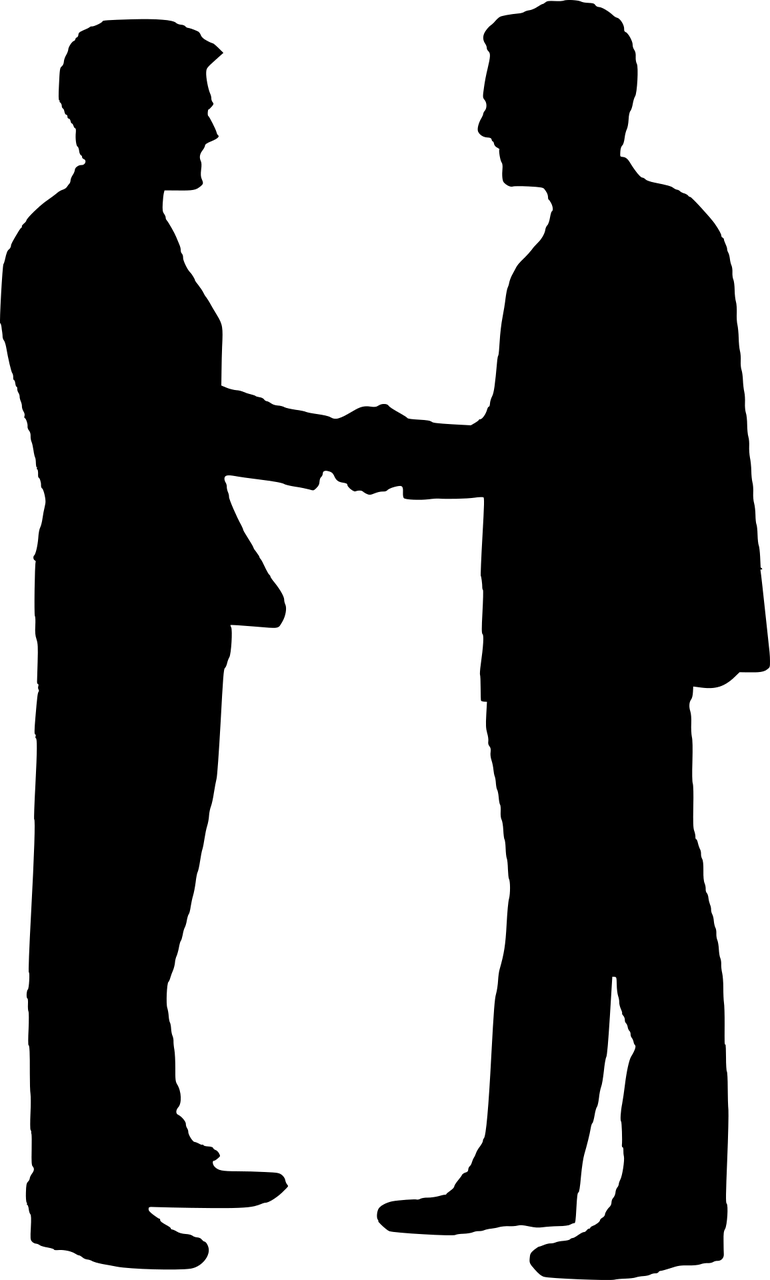 Co jest ważne podczas mediacji?
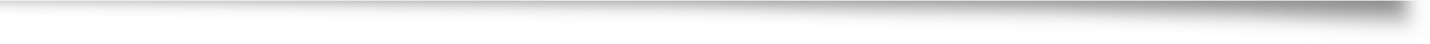 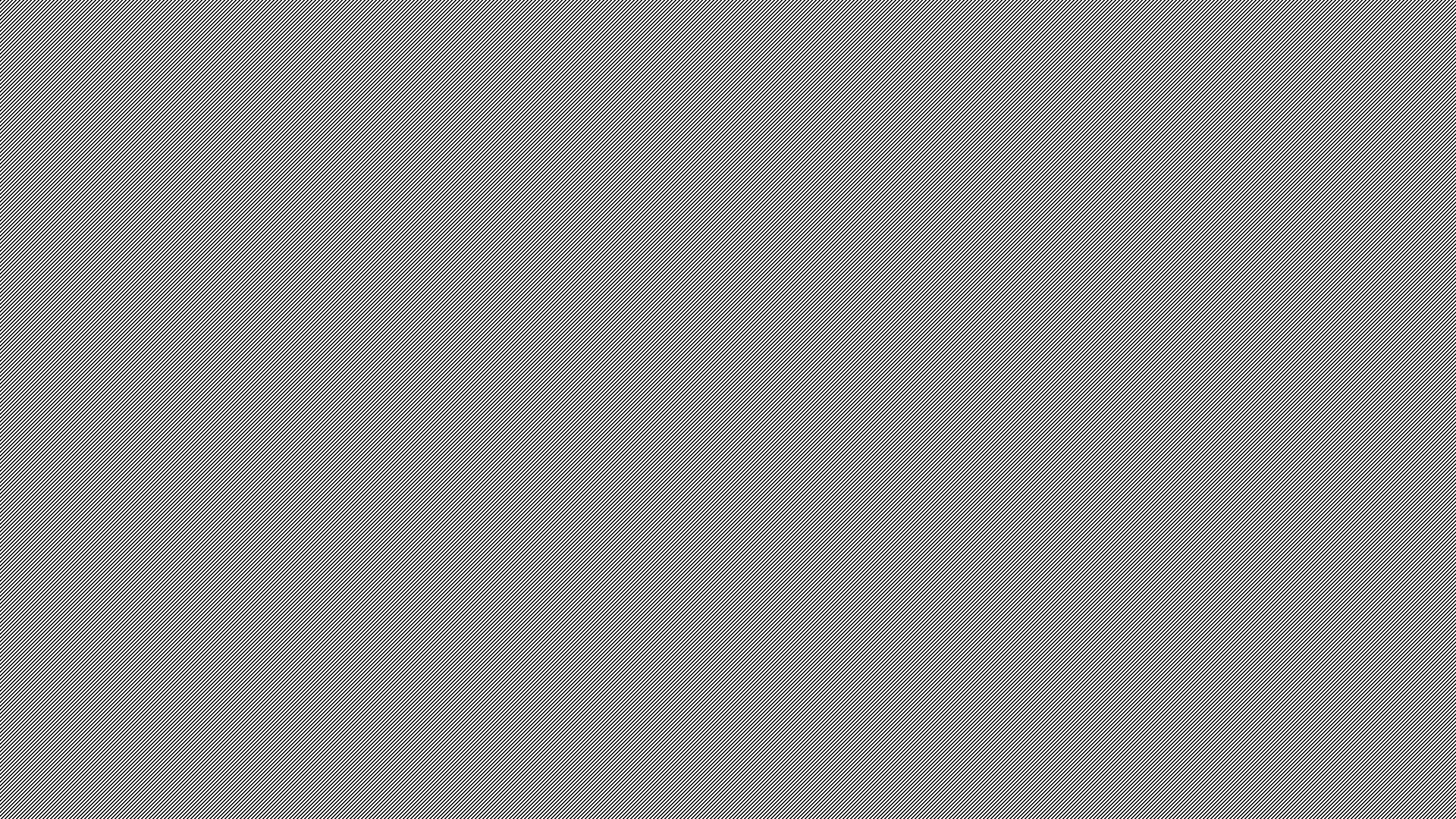 Jak mogę się zapisać na mediację?
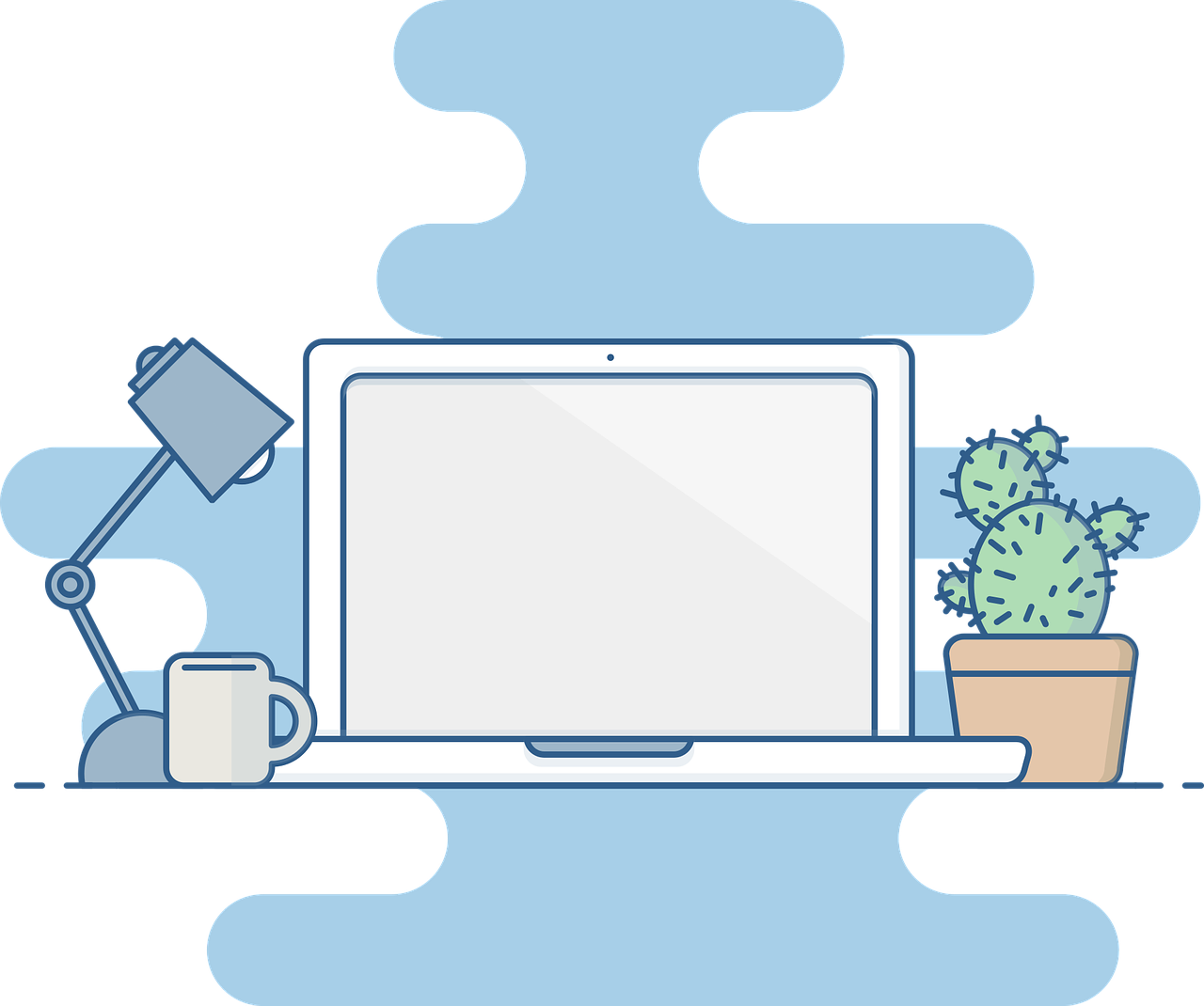 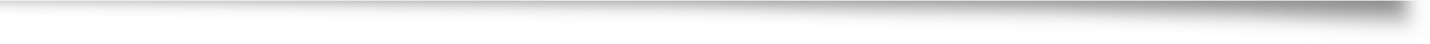 telefonicznie – poprzez specjalny powiatowy numer do zapisów;
elektronicznie – pisząc na podany przez powiat adres e-mail lub zapisując się przy pomocy formularza dostępnego na stronie https://zapisy-np.ms.gov.pl;
osobiście – stawiając się w starostwie powiatowym.
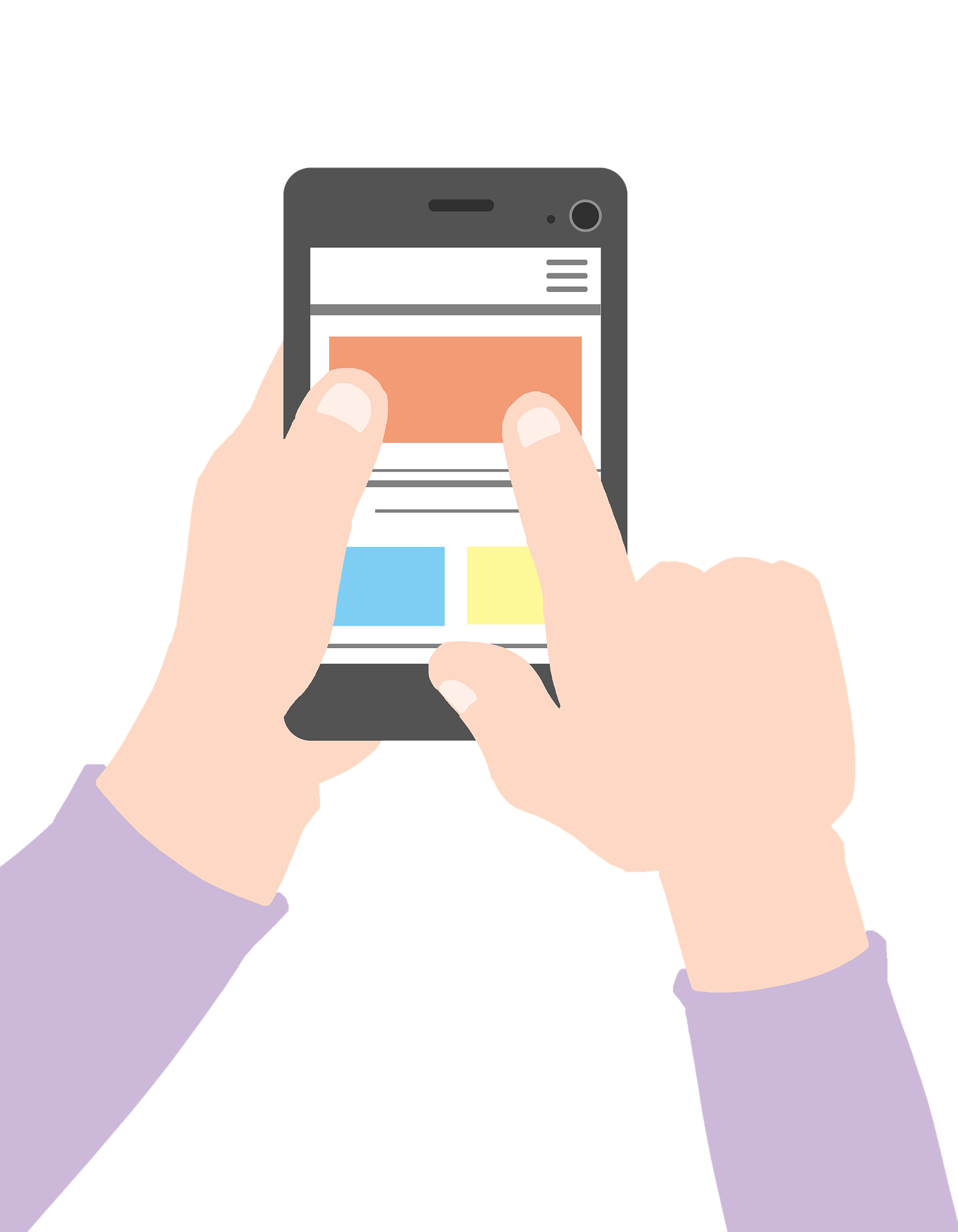 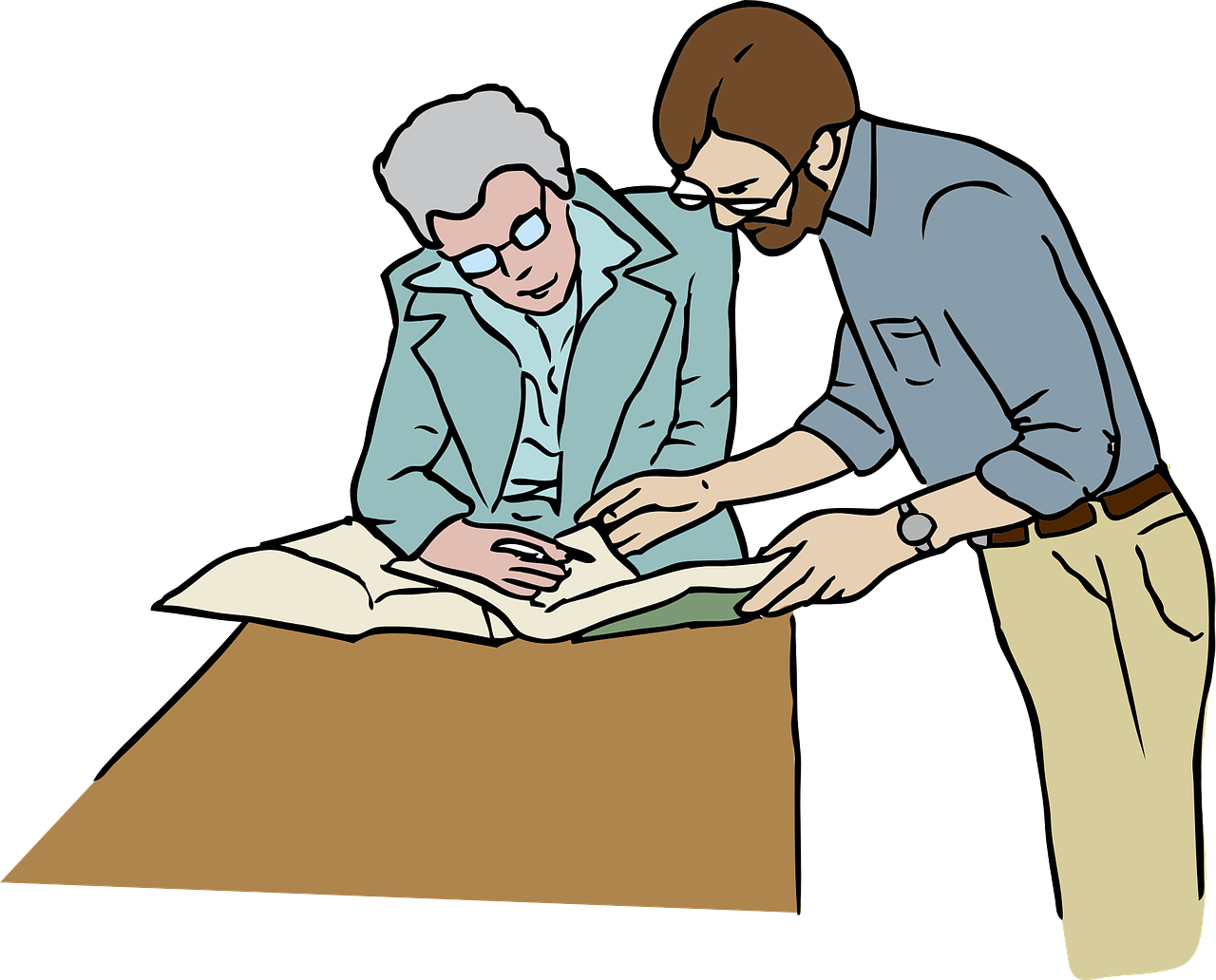 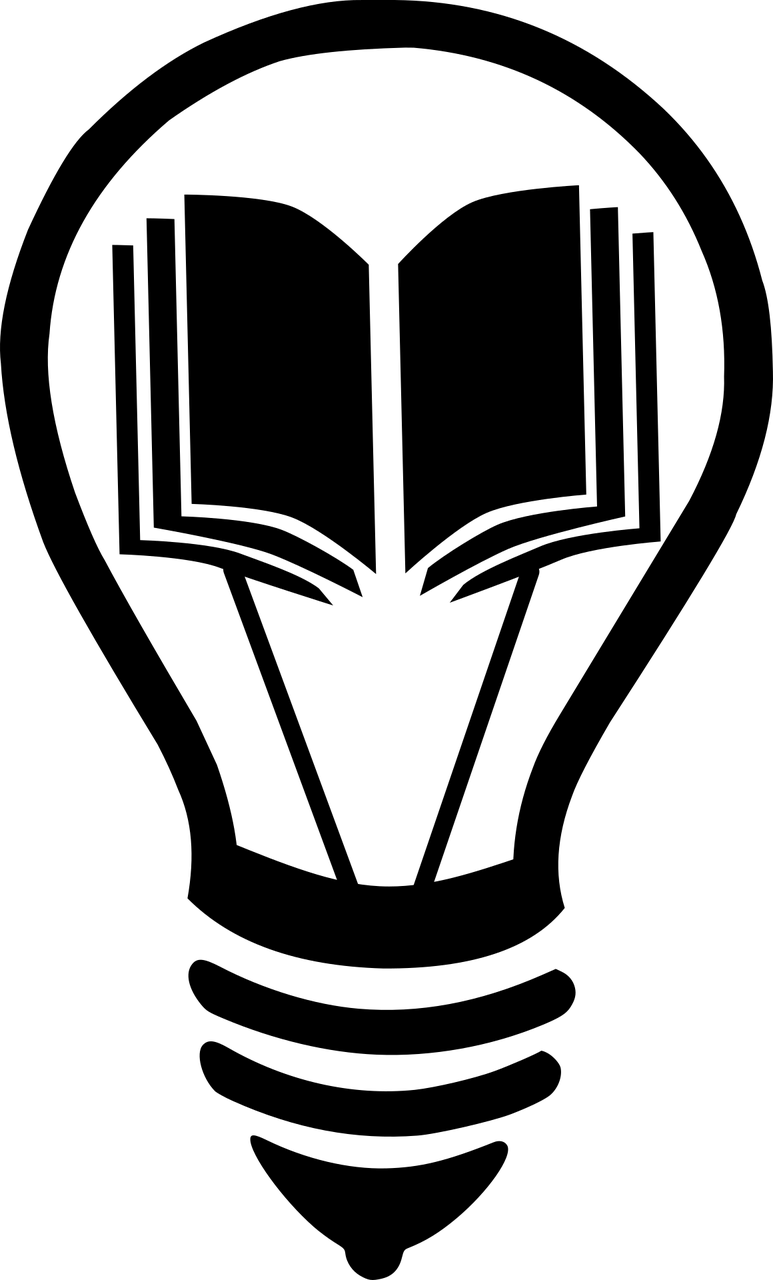 Źródła